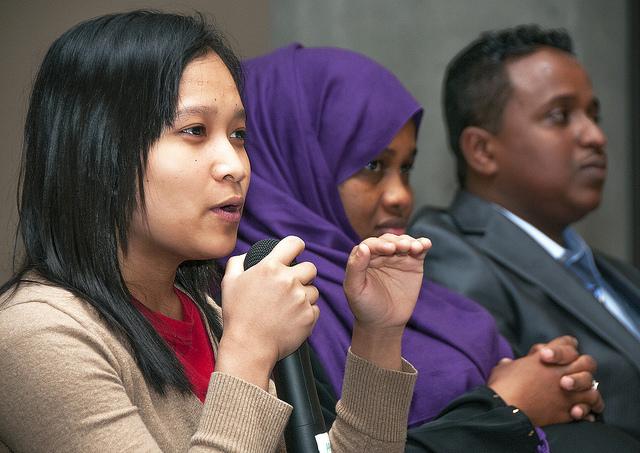 Hier das Datum der Veranstaltung eintragen
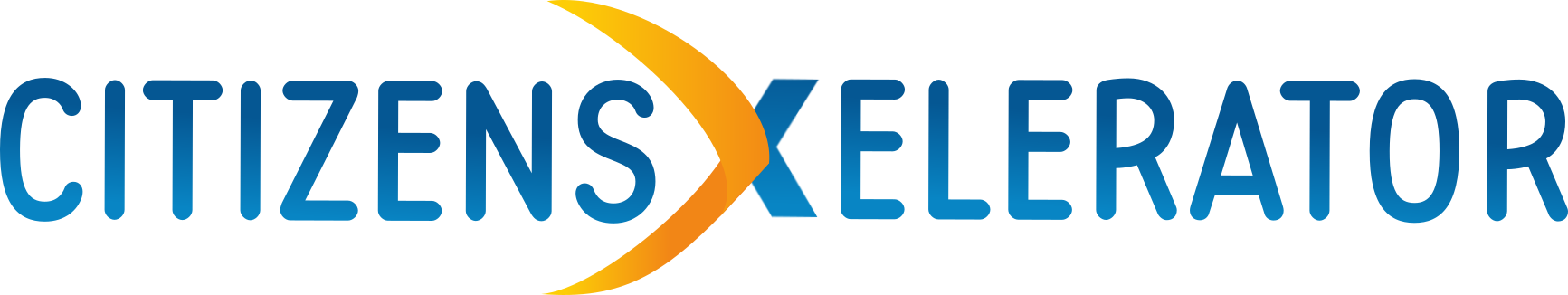 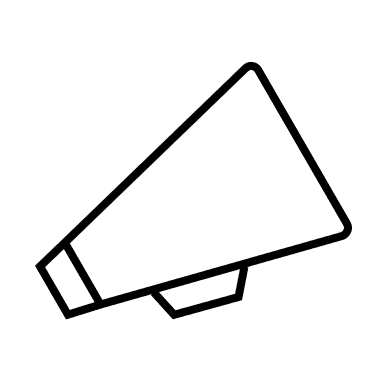 (Name der Organisation) lädt Sie herzlich ein zur Veranstaltung
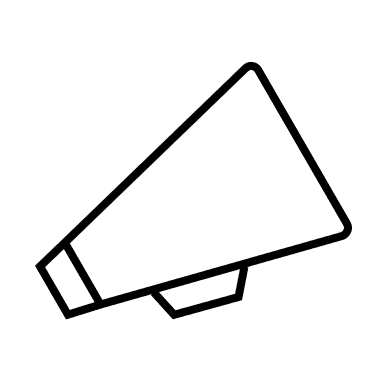 Hier den Namen der Veranstaltung eintragen
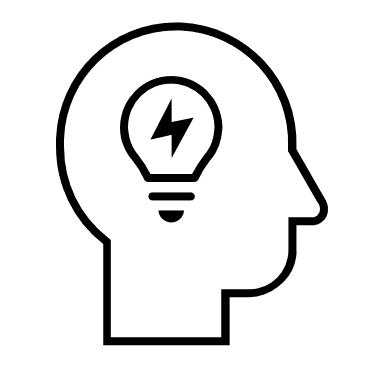 Uhrzeit
Ort
Hier anmelden
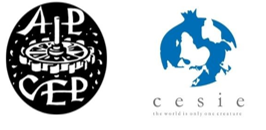 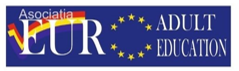 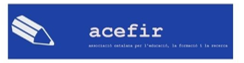 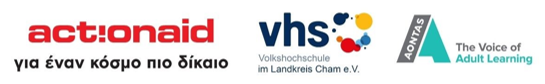 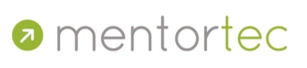 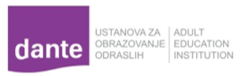 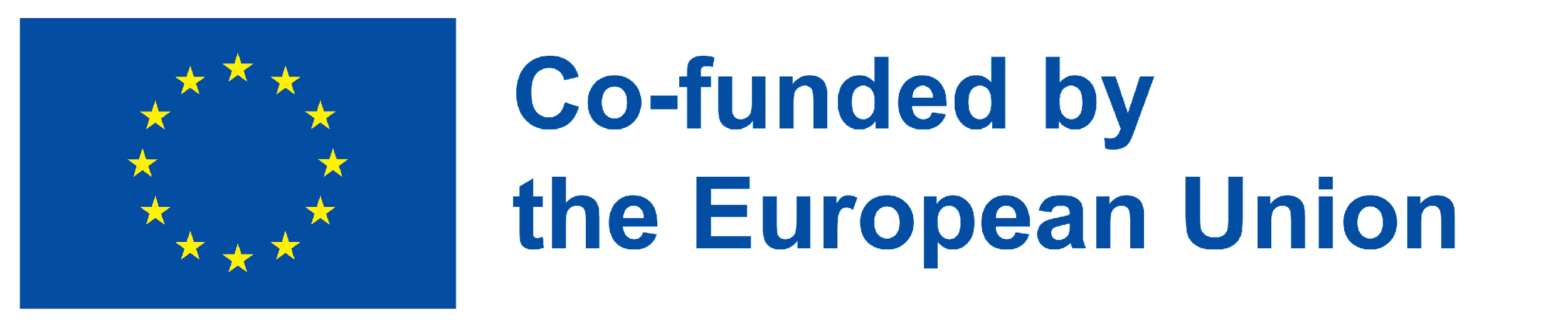 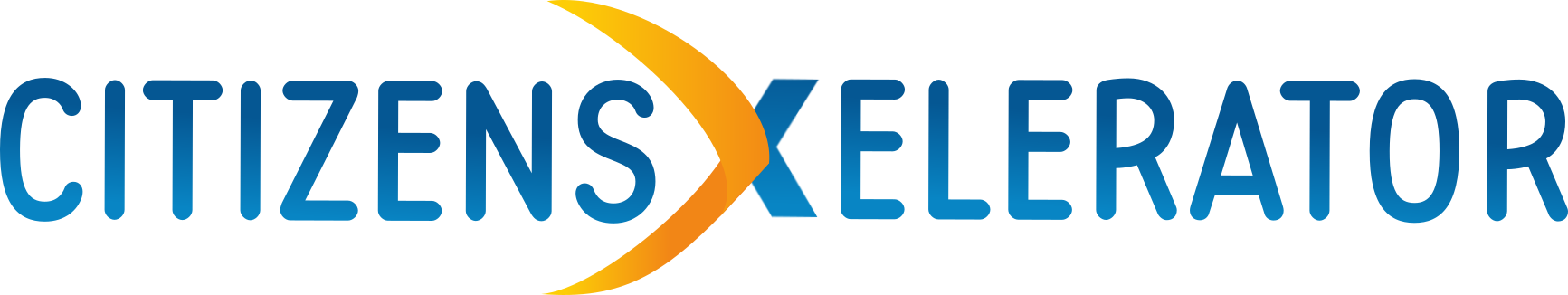